Chapter 7.1 Announcements:
Homework7.1: due Tuesday, March. 26, in class 
		Exercises:  1, 4, 5, 6, 10, 11, 12, 31, 34, 36, 38, 39, 41
		Problems:  1, 2, 3, 4
-  Remember:  Homework 5.1 is due Thursday, March. 21, in class
All grades will continue to be posted at:   http://www.wfu.edu/~gutholdm/Physics110/phy110.htm
  Listed by last four digits of student ID
Mid-semester grades based on: 10% HW, 15% lab, 5% i-clicker, 70% MT1
We’ll now cover only parts of each chapter (let me know if you want me to cover something that is not on the list and that interests you): 
  5.1 Balloons
  7.1 Woodstoves
  9.1 Clocks
  9.2 Musical Instruments
  10.3 Flashlights
11. Household Magnets & Electric Motor
  11.2 Electric Power Distribution
  15.1. Optics, cameras, lenses
  16.1 Nuclear Weapons
Chapter 7.1  Woodstoves
Transfer of heat; thermal energy
Concepts
Demos and Objects
Thermal energy
Thermal energy = motion of molecules
Temperature scales
Heat
Flow of heat: 
Conduction
Convection
Radiation
Candles
  The sun
  Heating things up
  Burning
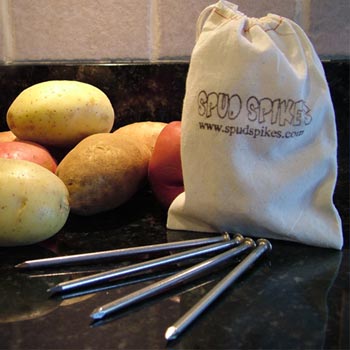 http://www.spudspikes.com/
i-clicker-1
When cooking a potato in a conventional oven it is useful to stick a nail in it, which makes it cook faster. This is because 

A) the nail is a good radiator of heat.
B)  the nail promotes convection in the potato.
C) the nail is a good conductor of heat.
D) the nail gets much hotter than anything in the oven.
Some more questions to think about
Why is it hotter above a candle than below it?

Why does the metal handle of a pot get hot after some time, while a plastic handle usually does not?

How does the heat from the sun get to us?

Is a black woodstove or a white woodstove more effective in heating a room?
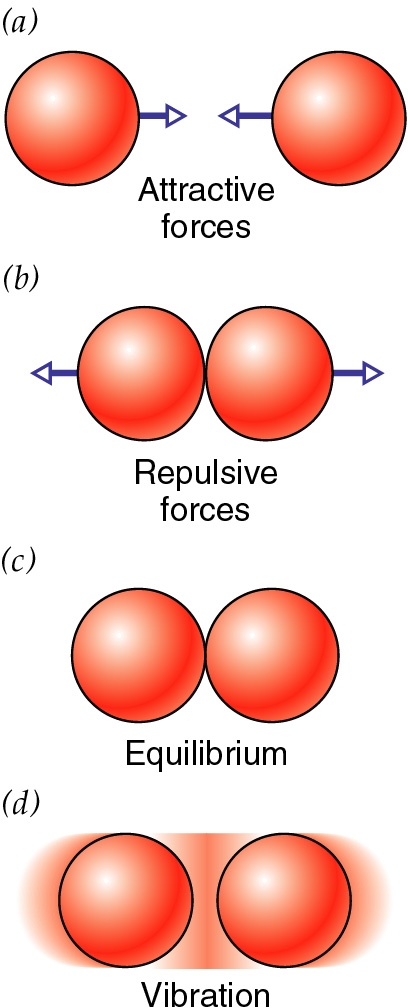 Thermal Energy
is disordered energy
is the kinetic and potential energies of atoms
gives rise to temperature (the hotter an object, the more thermal energy it has)
measured in joules (J)
does not include ordered energies:
kinetic energy of the whole object moving or rotating
potential energy of outside interactions
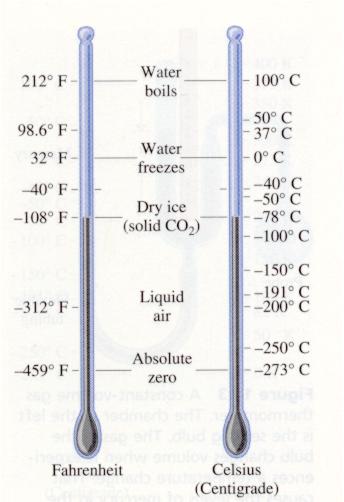 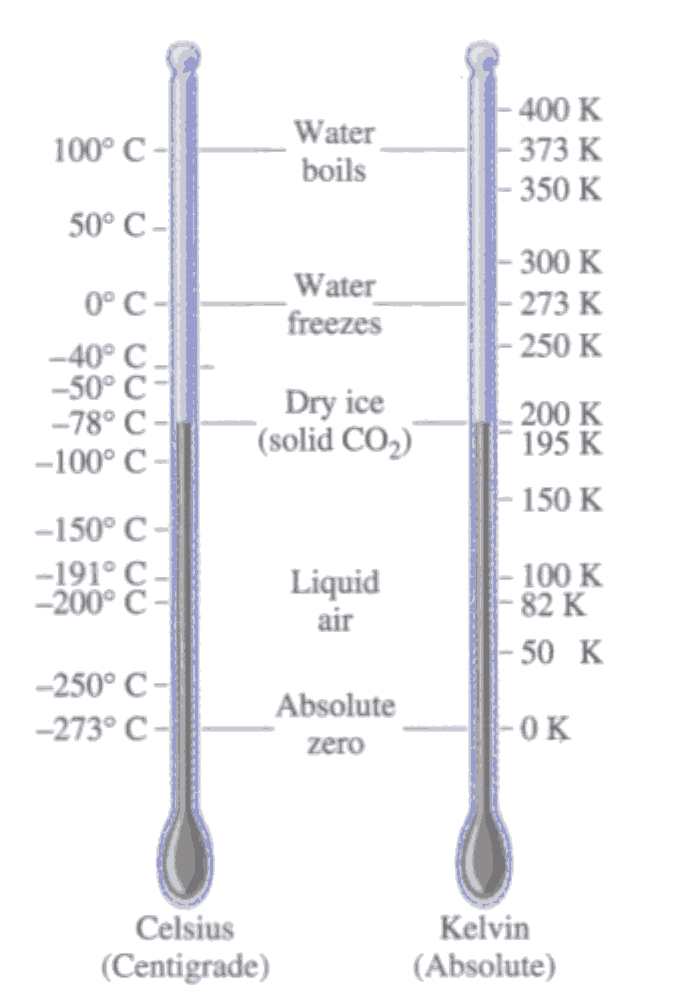 Temperature Scales
Reliable and quantifiable way of measuring how “hot” an object is.
How to convert from one temperature scale to another:
Where TC, TF, T is the temperature in Celsius (centigrade), Fahrenheit and Kelvin
Kelvin is the proper SI unit
Fahrenheit (1686-1736) established three fixed points on his thermometer. 
0 degrees: temperature of an ice, water, and salt mixture. 
32 degrees: water-ice combination stabilized at "the thirty-second degree." 
96 degrees: “when the thermometer is held in the mouth or under the armpit of a living man in good health."
Celsius (1701-1704) established two fixed points on his thermometer. 
0°C: representing the freezing point of water. 
100°C:  the boiling point of water.
Kelvin (1834-1907) used the same gradation as Celsius but set his zero point at absolute zero (no molecular motion of molecules).
Brief Aside:
Thermal expansion of solids and liquids
When objects are heated up they typically expand. This is due to the increased motion of molecules at elevated temperatures.
Applications: 
  Thermometers (liquid expands)
  Bimetallic strips
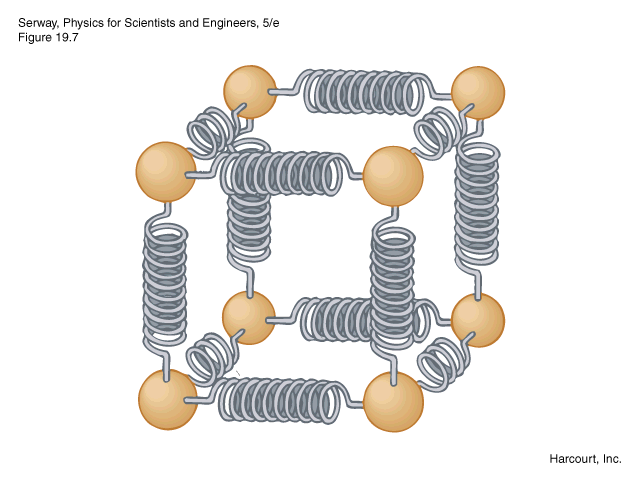 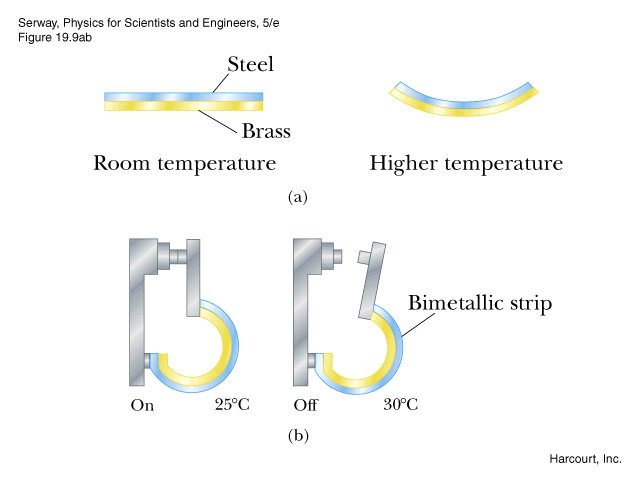 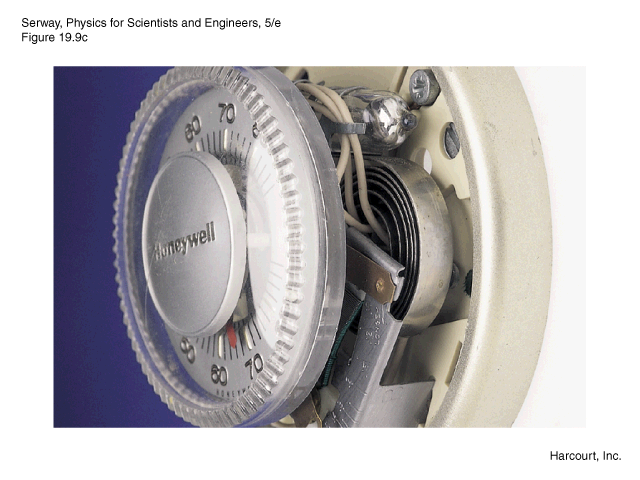 Heat
is the energy that flows between objects because of their difference in temperatures
Heat is thermal energy on the move
Technically: object’s don’t contain heat (the contain thermal energy)
Units of Heat
Since heat is energy transfer it has units of energy:
  Joule (SI unit)
Also used: 
1 calorie (1cal) 
amount of energy to raise the temperature of 1 g of water from 14.4°C to 15°C
 1 Calorie = 1000 calories
This unit is most often used in food  (a sliver of cheese cake has 500 Calories).
1 cal = 4.186 J
How is the transferred thermal energy (heat) determined?
Which one is hotter:
Metal
Water
equal
Heat DQ (change in thermal energy):
  temperature of an object is raised by DT
  object has mass m
  object has specific heat c (material dependent)
DQ = change in thermal energy
m = mass
c = specific heat
DT = change in Temp.
C = heat capacity
DQ = m c DT

DQ = C DT
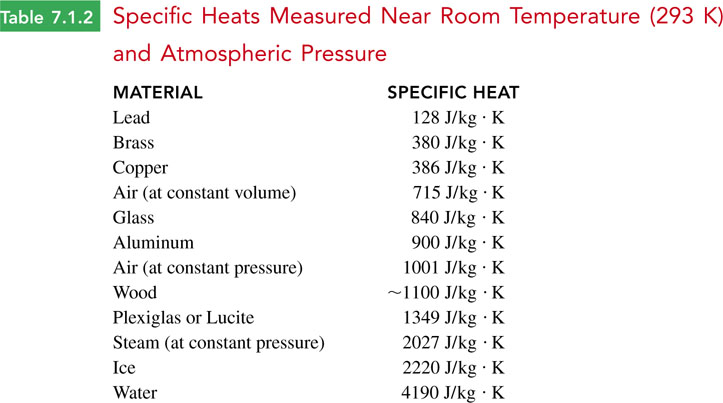 Specific heat: How much energy do you need to heat up 1 kg of that material by one degree K?
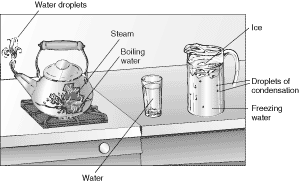 Examples and i-clicker-2 & -3:
You take one liter of water (1 kg) out of the fridge (0ºC) and want to boil (100ºC) it. How much energy will it take to do that?
You do the same with a 1 kg block of copper (0ºC 100ºC). How much energy will it take to do that?
2A.  0 J
2B. 100 J
2C. 4190 J
2D. 38,600 J
2E. 418,000 J
1A.  0 J
1B. 100 J
1C. 4190 J
1D. 38,600 J
1E. 419,000 J
Latent Heat and Phase transitions 
(for lab, also see Chapter 7.2)
Whenever a substance undergoes a phase transition, energy is transferred into or out of the substance WITHOUT causing a change in temperature.
Common phase transitions:
Liquid to solid: freezing, latent heat of solidification
Solid to liquid: melting, latent heat of fusion
Liquid to gaseous: boiling, latent heat of vaporization
Gaseous to liquid: condensation, latent heat of condensation
Solid to gaseous: sublimation, latent heat of sublimation
Gaseous to solid:  sublimation, latent heat of sublimation
Latent Heat and Phase transitions 
(for lab, also see Chapter 7.2)
The heat required to change the phase of a given mass m of a pure substance is:
L… latent heat
i-clicker
You put a 10 g ice cube in your mouth.  How much energy (in Cal) will your body loose to melt it?  (The latent heat of melting for water is 334 kJ/kg).
A. ~1 Cal	B. ~2 Cal	C. ~3 Cal	D. ~4 Cal	D. ~5 Cal
Latent Heat and Phase transitions 
(for lab, also see Chapter 7.2)
Energy required to convert 1 g of ice, initially at -30°C to steam at 120 °C.
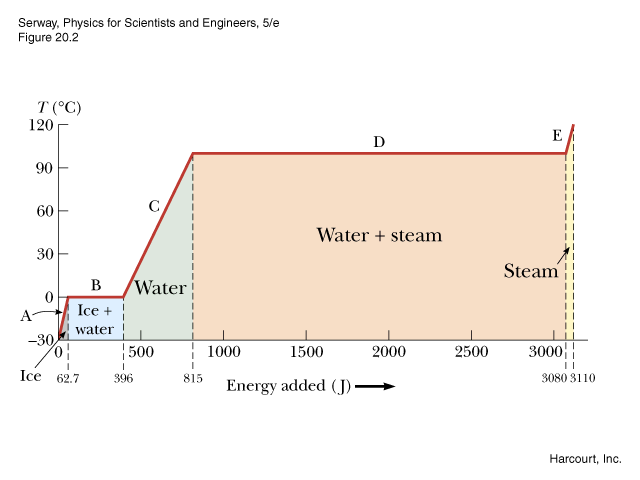 Heat and Temperature
Touching objects exchange thermal energy
Microscopically, energy flows both ways
On average, energy flows one way
Temperature predicts energy flow direction
Energy flows from hotter to colder
No flow  thermal equilibrium  same temp 
Temperature turns out to be
average thermal kinetic energy per particle
Three forms of heat transfer
All three transfer heat from hot to cold


Conduction
	- heat flow through materials

2. Convection
	- heat flow via moving fluids (air)

3. Radiation
	- heat flow via light waves
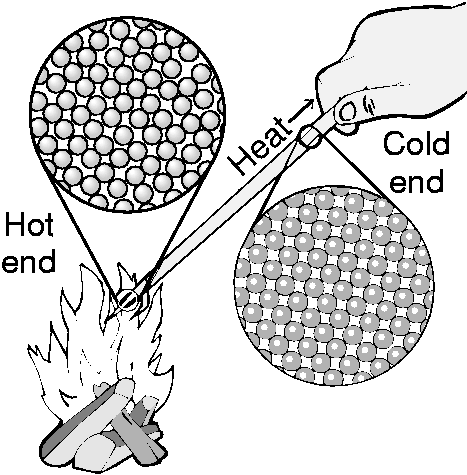 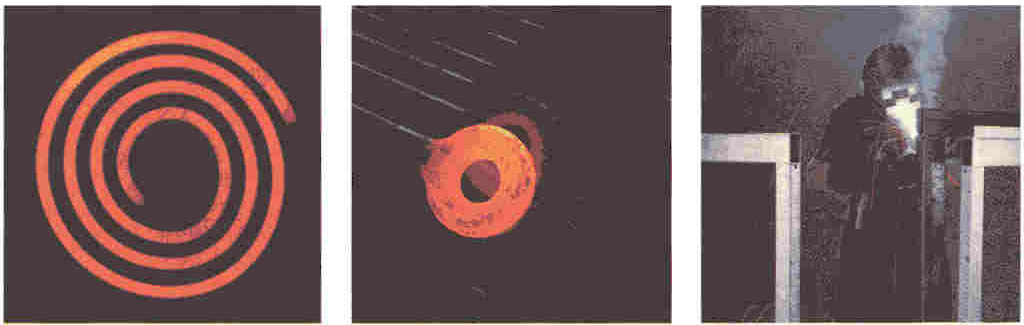 Thermal Conductivity: The heat moves-not the atoms!
Examples:
___________________
___________________
___________________
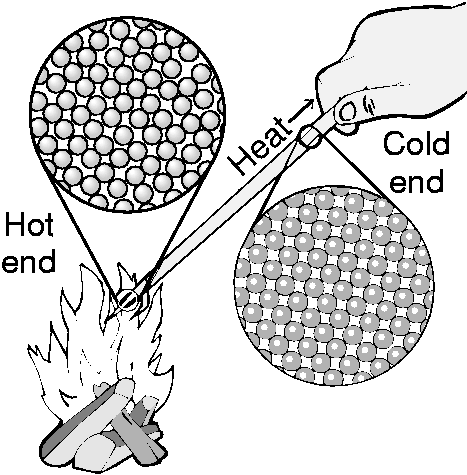 Occurs only in connected or touching materials
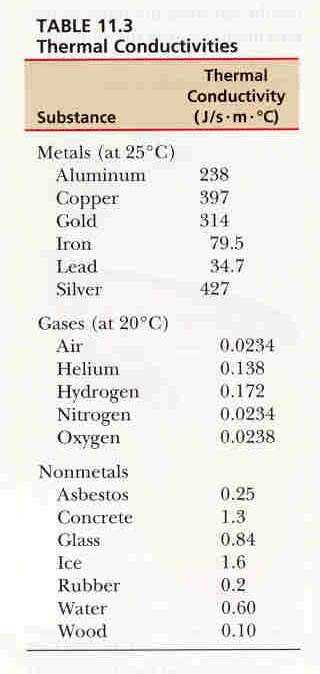 Thermal Conductivity depends on the material!

Best – metals

Middle – Insulators

Lowest - Gases
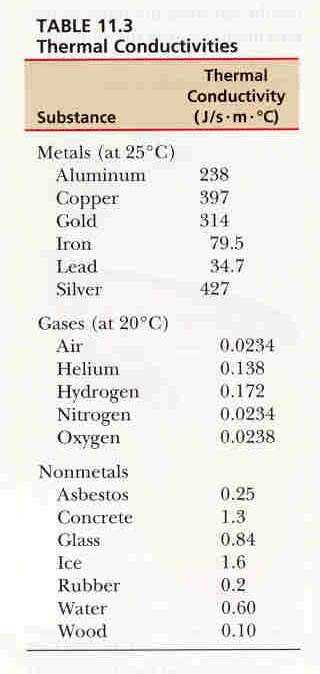 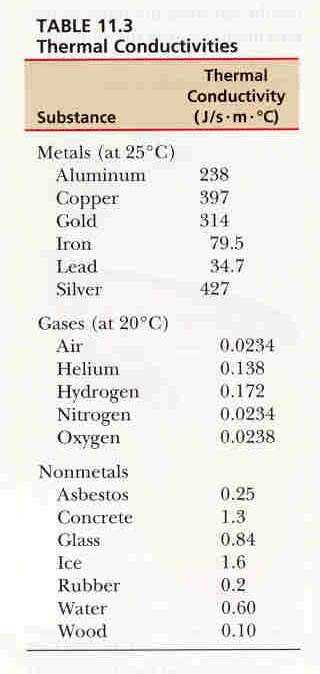 Also see Table 7.3.1 in book
Conduction
Heat flows through material but atoms don’t
In an insulator,
adjacent atoms jiggle one another
microscopic exchanges of energy; atoms do work
on average, heat flows from hot to cold atoms
In a conductor,
mobile electrons help carry heat long distances
heat flows quickly from hot to cold via electrons
Convection: Hot atoms (molecules) move toward cold region carrying thermal energy with them!
Examples:
___________________
___________________
___________________
Convection
Fluid transports heat stored in its atoms
Fluid warms up near a hot object
Fluid flows away, carrying thermal energy with it
Fluid cools down near a cold object
Overall, heat flows from hot to cold
Natural buoyancy drives convection
Warmed fluid rises away from hot object
Cooled fluid descends away from cold object
i-clicker-4
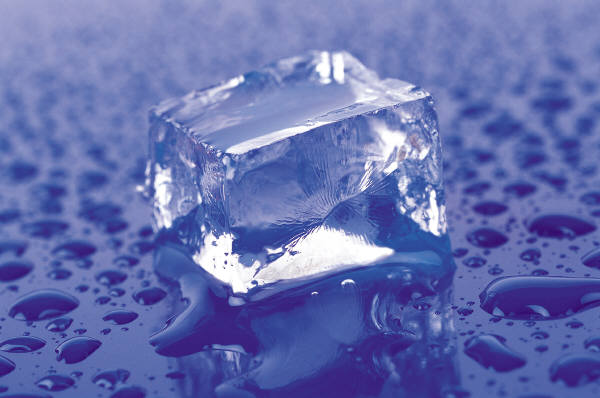 Why does an ice cube feel cold?


A) Heat from your hand enters the cube by convection.
B) Cold from the cube enters your hand by convection.
C) Heat from your hand enters the cube by conduction.
D) Cold from the cube enters your hand by conduction.
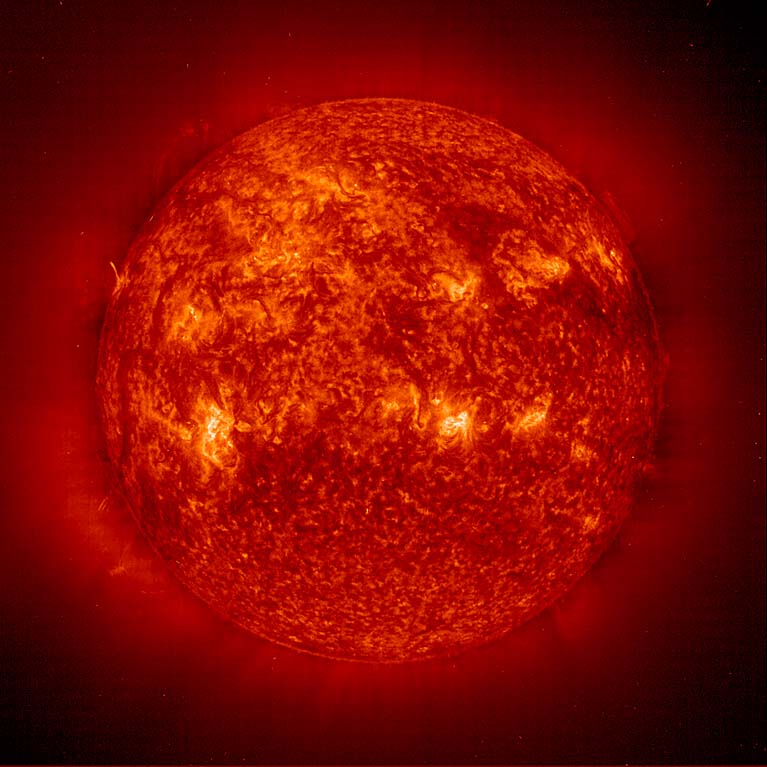 Radiation
Examples:
___________________
___________________
___________________
Heat transferred by electromagnetic waves(radio waves, microwaves, light, …)
  Does not need a medium to travel!
Radiation
Heat transferred by electromagnetic waves(radio waves, microwaves, light, …)
Wave types depend on temperature
cold: radio wave, microwaves, infrared light
hot: infrared, visible, and ultraviolet light 
Higher temperature  more radiated heat
Black emits and absorbs light best
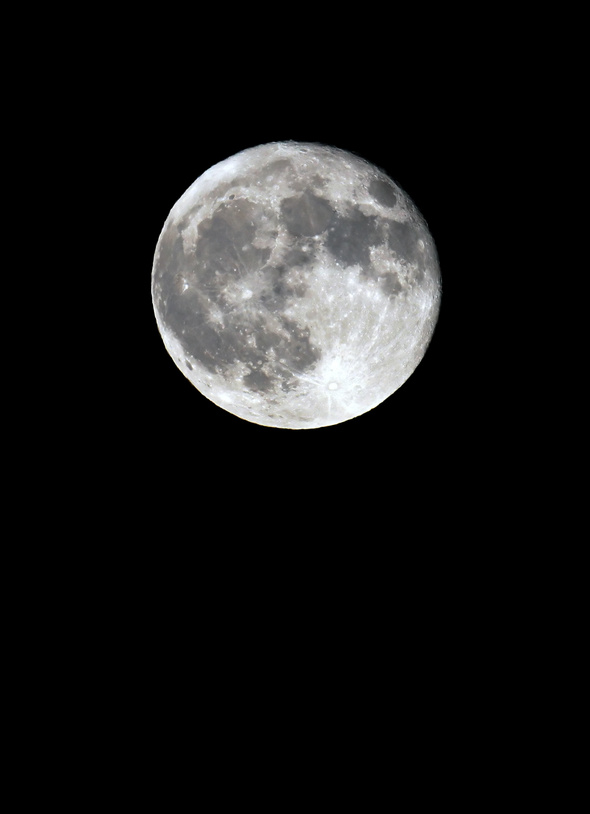 i-clicker-5
The surface of the moon is exposed to full solar radiation because it has no atmosphere. Why then does the moon not heat up endlessly until it disintegrates?

A) Convection in the soil carries energy away. 
B) Its temperature rises until it is able to radiate heat away into space as fast as it arrives from the sun. 
C)  It has disintegrated but the light just hasn’t reached us yet.
D) Because it is isolated from the sun by empty space, the sun's heat can't reach it (only light can) and they don't experience any changes in temperature.
Stefan-Boltzmann Law
The amount of heat a surface radiates is
P = e x s x T4 x A
P -  radiated power (energy per time)
e -  emissivity (ranges from 0 (bad) to 1 (good) 
	0 is white, shiny or clear; 1 is black
s -  Stefan-Boltzman constant = 5.67·10-8 J/(s·m2·K4)
T -  temperature in Kelvin
A -  surface area
Radiation:
You can tell the temperature of a hot object from its color
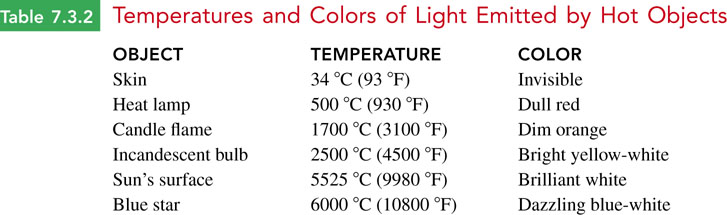 (infrared)
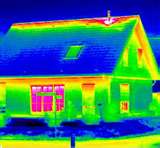 Some cameras ‘can see’ infrared; see false color image at left